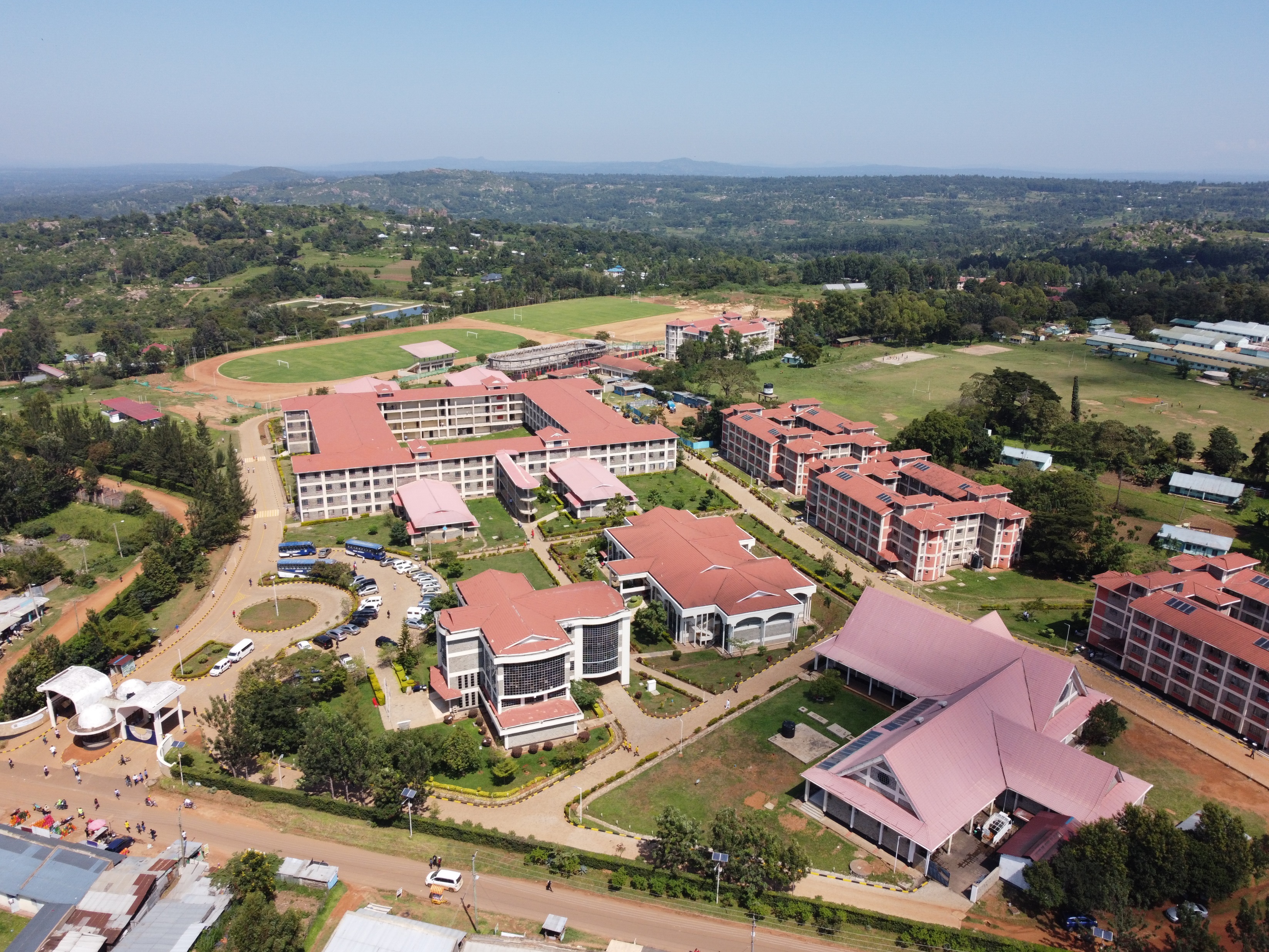 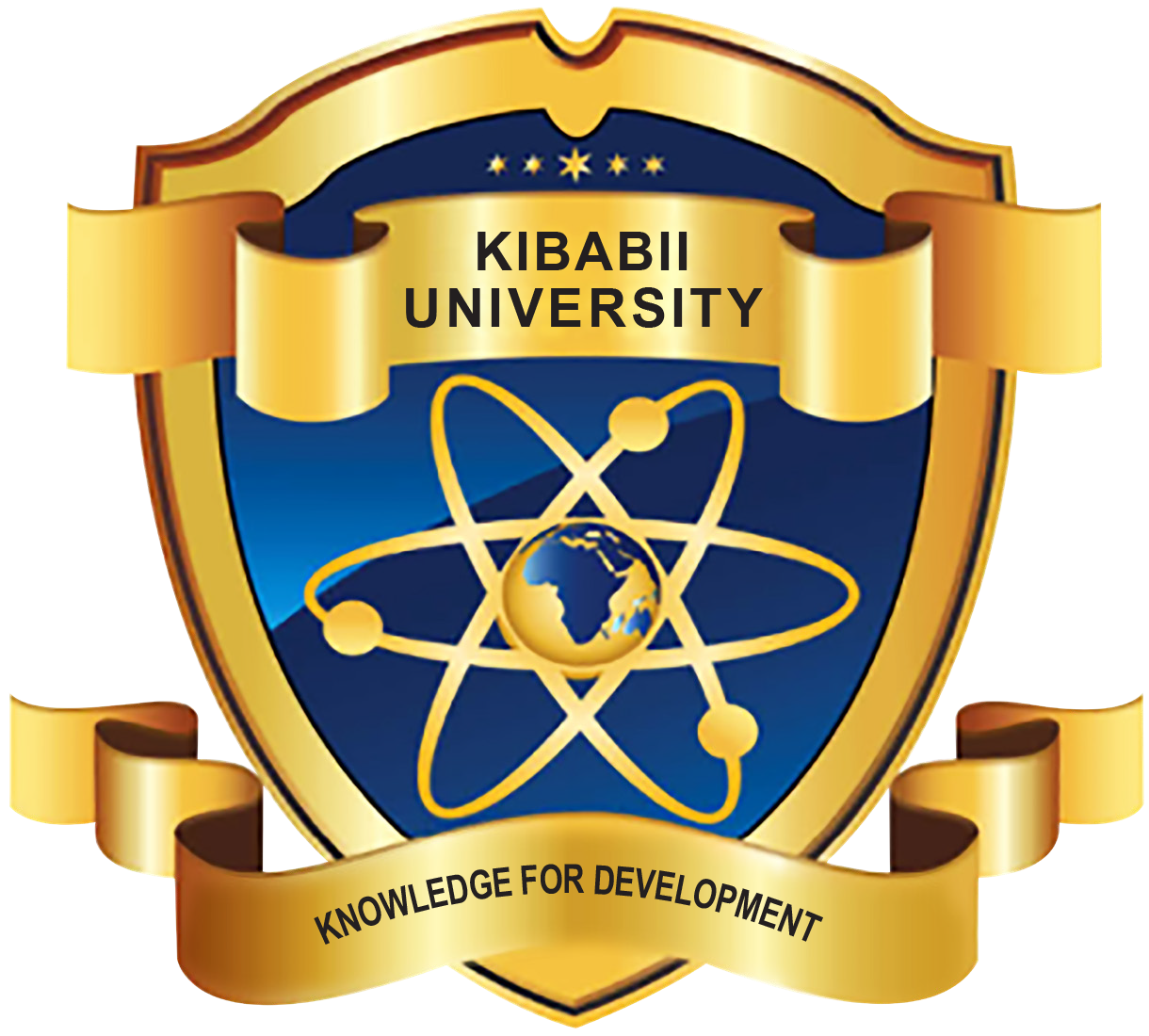 Kibabii University
Heading (Gill Sans MT Font : 32)
Sub Heading (Gill Sans MT Font : 24)
PRESENTER: Prof. XYZ
DATE: Monday 13th June, 2022
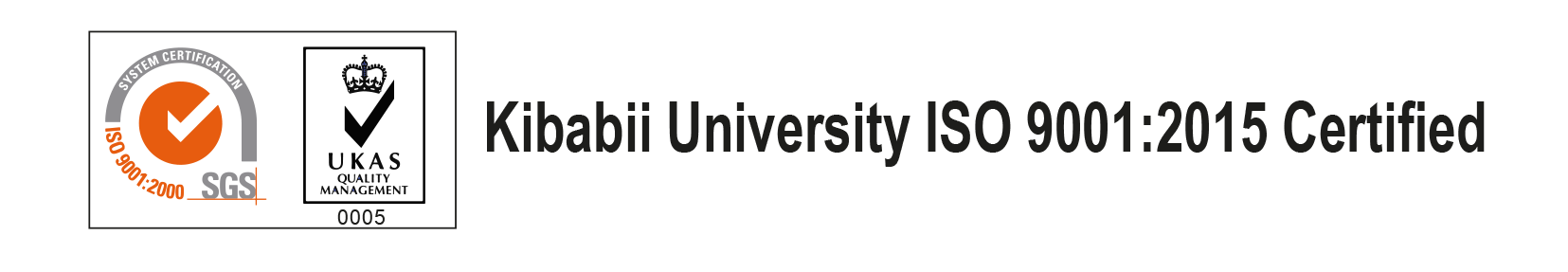 Heading
2
Heading
3
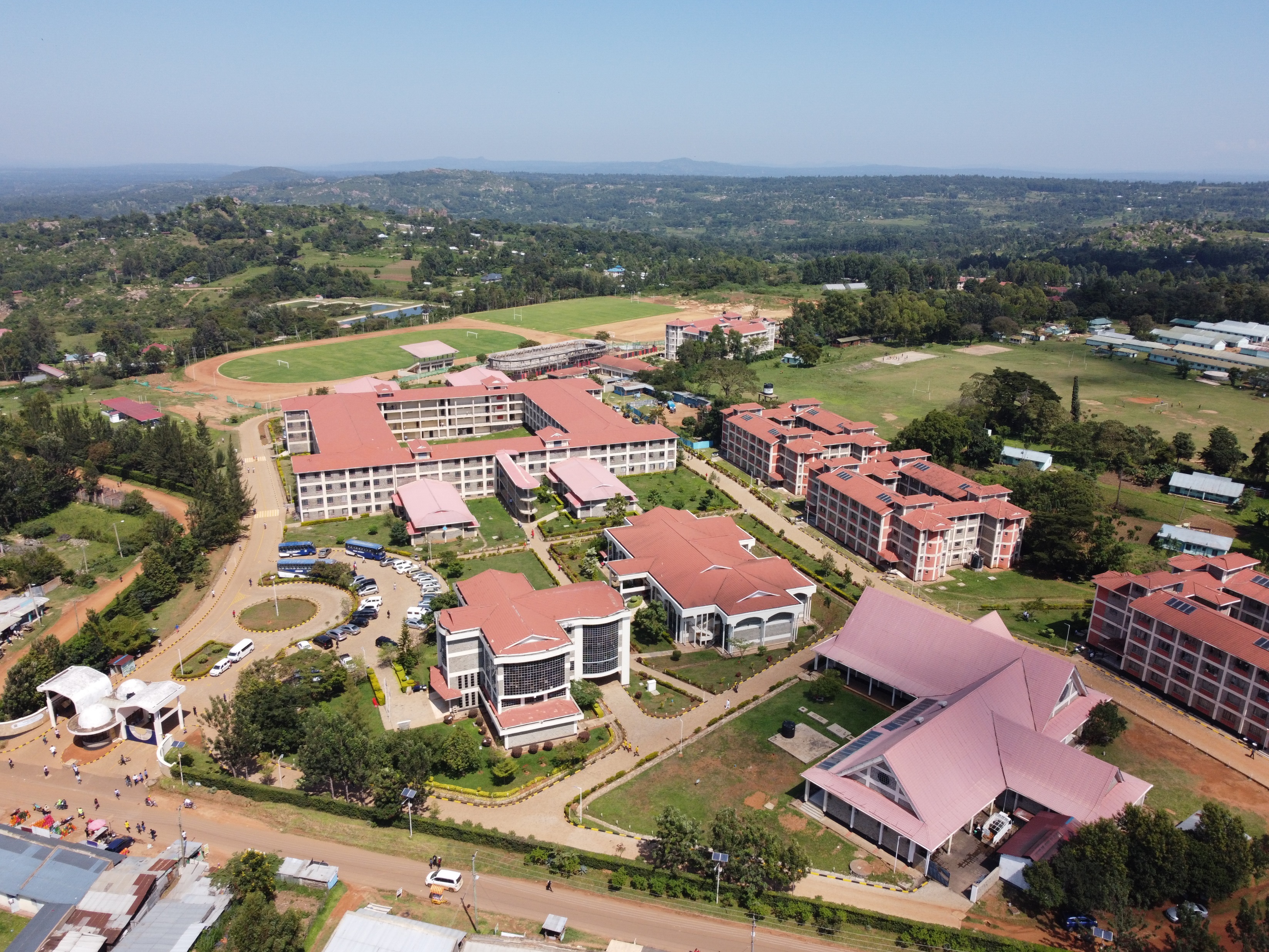 Thank you!
4